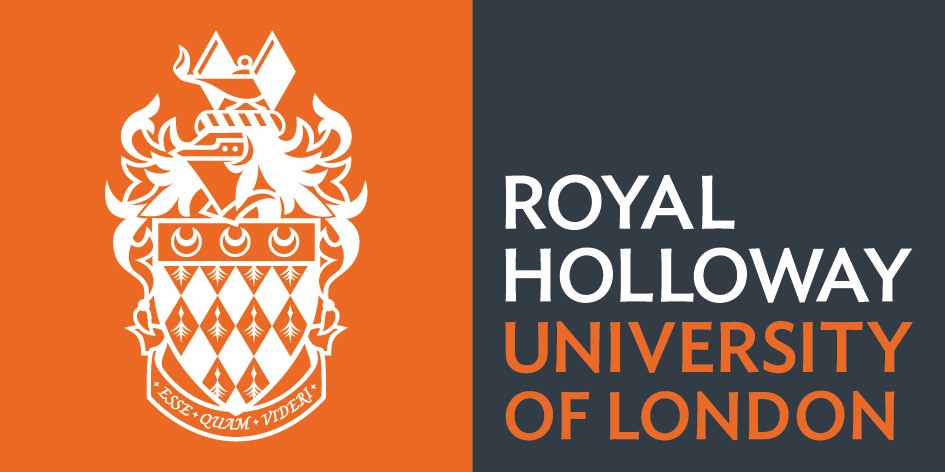 FAIRness, openness and its impact
Nottingham Trent University Open Research Workshop
10th July 2024
Hugh Shanahan
Professor of Open Science
Royal Holloway, University of London

https://orcid.org/0000-0003-1374-6015
DOI for this talk 10.5281/zenodo.12706153
Licence - Creative Commons Attribution 4.0 International
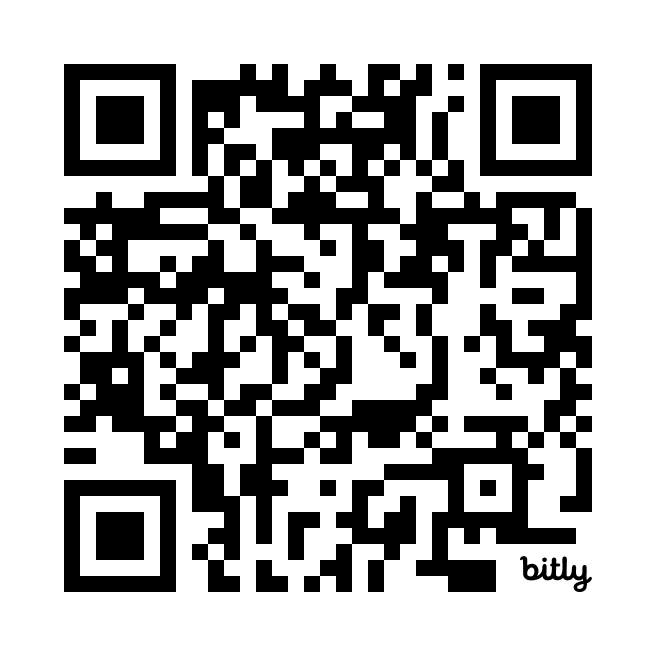 URL for this talk
Many Paths to Open Research
FAIR Data and Open Research
Diagram adapted from Fecher, B., Friesike, S. (2014). Open Science: One Term, Five Schools of Thought. In: Bartling, S., Friesike, S. (eds) Opening Science. Springer, Cham. https://doi.org/10.1007/978-3-319-00026-8_2 (CC BY NC) Reproduced with permission M. Teperek (2024).
‹#›
[Speaker Notes: Fecher, B., Friesike, S. (2014). Open Science: One Term, Five Schools of Thought. In: Bartling, S., Friesike, S. (eds) Opening Science. Springer, Cham. https://doi.org/10.1007/978-3-319-00026-8_2]
What do we mean by FAIR data?
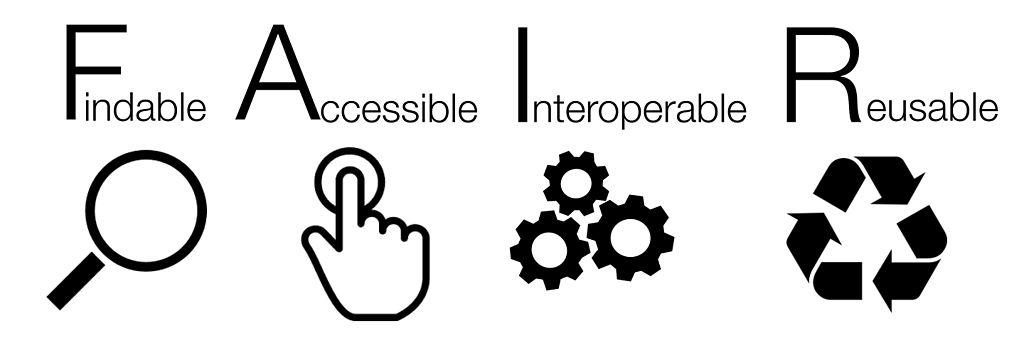 Taken from https://roadtofair.hypotheses.org/47
FAIR Data principles, Open Data, Open Research – the TL;DR
FAIR - a set of principles (not standards!) for the efficient sharing of data.
Open data – data that is openly downloadable to anyone with an internet connection.
Open Research – transparency in the process of doing research.
Data can be FAIR and not Open and vice-vearsa.
Ideally – Open data should be FAIR.
Open != FAIR Eh???
Example Open, not FAIR

I put this talk onto a google drive, everyone can access it but
no one can find it (easily)
there’s no annotation of it 
there’s no licence
it uses a proprietary standard
FAIR, not Open Example
Two labs working together on a commercial basis.
Data is annotated and has Persistent Identifiers.
The two labs can reuse the data.
Data is interoperable (uses a well understood standard)
Data can only be accessed through secure log in.
Never published.
Impacts
Research goes from something linear …
Publish
Formulate the research question
Gather the data
Analyse the data
To this …
Data Life Cycle (Digital Curation Centre_












Similar things happen for Software, Protocols, Standards…
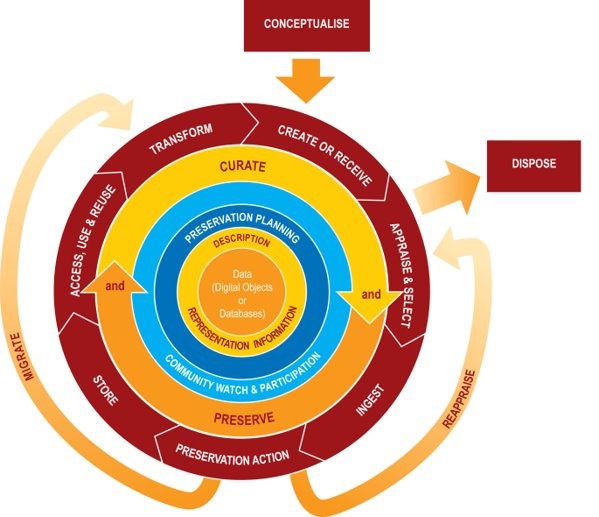 Value in the research process …
Crops up Everywhere – not just the publications
Research becomes components to be
Tested
Reused
Assessed 
Compared
Developed
Extended
…
Software Engineering principles come into play.
People are valued
A set of roles become important particularly 

Data Stewards
Research Software Engineers
Researchers who don’t focus on papers

Training becomes essential
From geekery to something else
Transparency
Equity
Justice
Accessibility – tougher than you think
All this predicated on assumptions
It’s all digital
We all have really good broadband connectivity


Not Necessarily True!
Access to Open Research resources
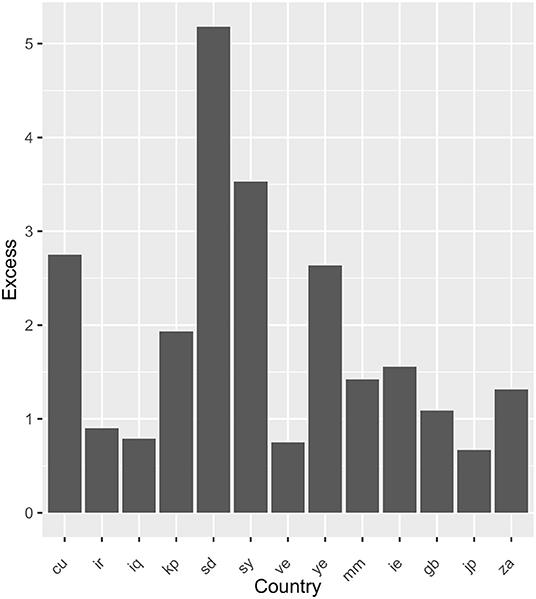 Access to Open Research resources varies across countries.
(ICT4D people – well d’uh)
More likely to get a time out if you are based in e.g. Sudan. 
Work pioneered by Louise Bezuidenhout, CWTS, University of Leiden
https://doi.org/10.3389/frma.2022.912456
Nobody said it would be easy,But no one said it would be this hard(Sheryl Crow – Tuesday Night Music Club, 1993)
Easy to get down-heartened.

Fecher et al paper (2014) 
“In many instances Open Science appears to be somewhat like the proverbial electric car—an indeed sensible but expenseful thing which would do better to be parked in the neighbor’s garage; an idea everybody agrees upon but urges others to take the first step for”
But look how far we’ve come
FAIR data principles
Wide-spread adoption of tools such as GitHub
Recognition of Data Stewardship and RSE roles
OA progress (slowly……)
Data Management Plans essential
Reproducibility idenitifed as important
Rise of Metascience as a discipline.
I’m buying an EV this Autumn….